Drawing For Animation 01
Pawit Mongkolprasit
ลำดับการสอน
Simplifile Complex Form
Shape & Space
Simple Shape
Direction
Drawing For Animation = Drawing Movement
Post / Gester
Silluate Value
Shape & Space
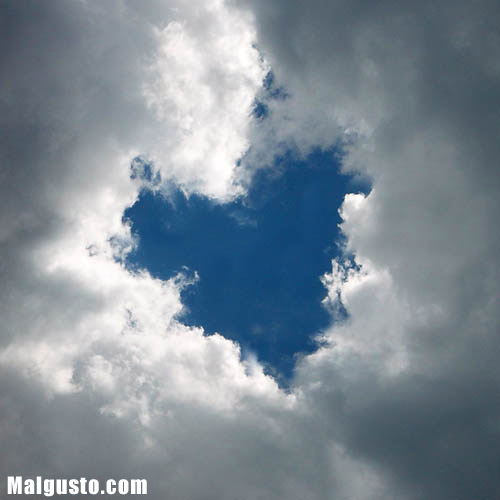 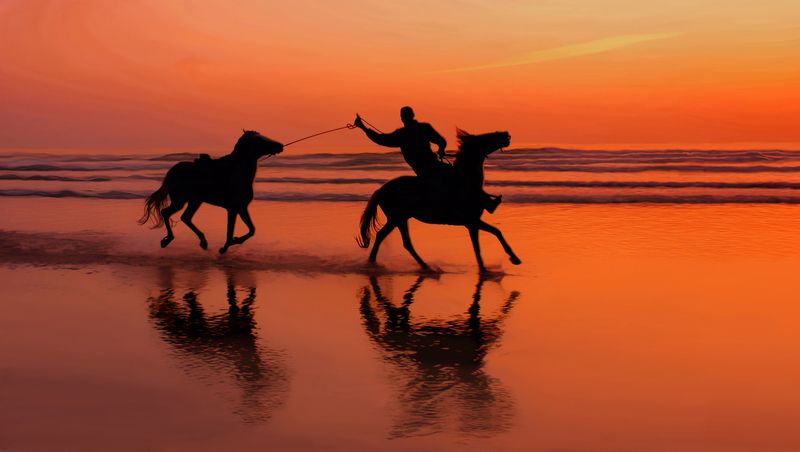 Simple Shape
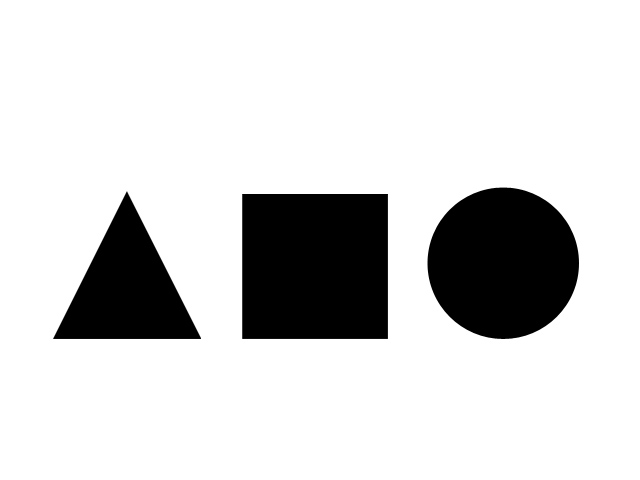 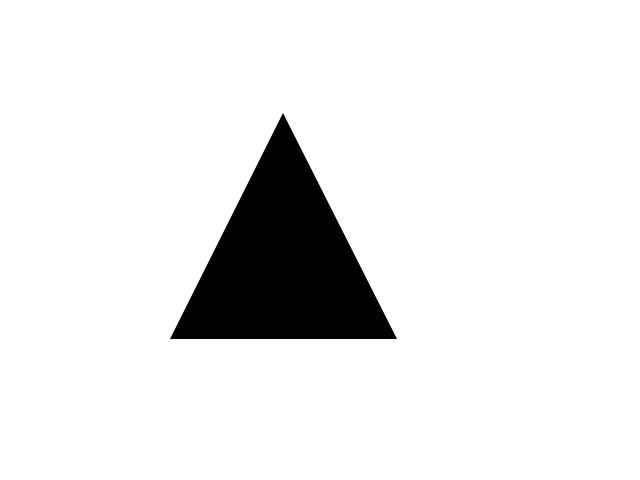 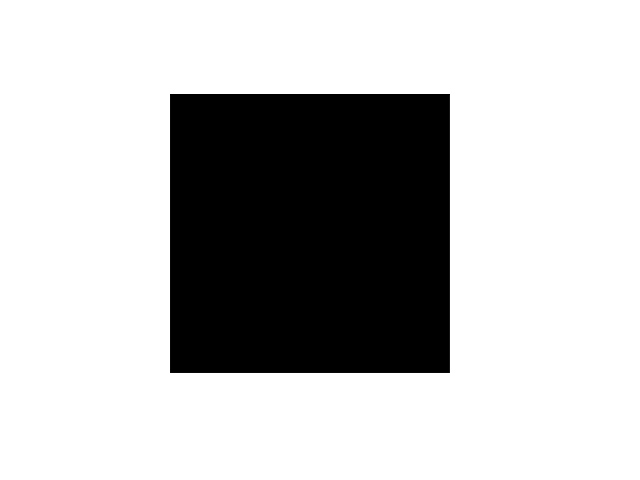 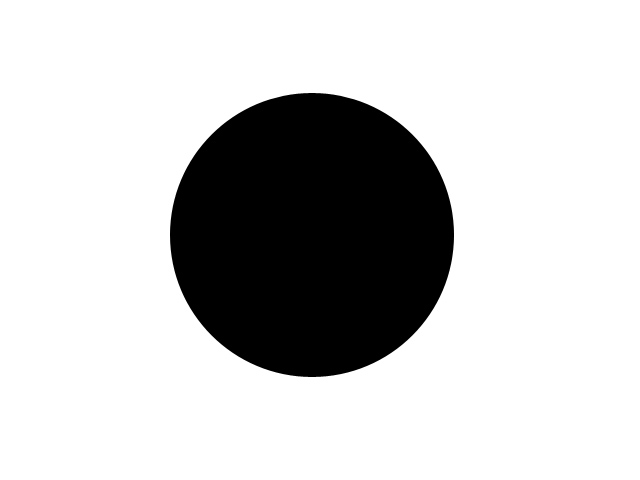 การจัดวางรูปทรง
การจัดวางรูปทรง 2 อันสร้างความรู้สึกแตกต่างกัน
Direction
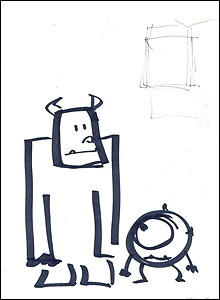 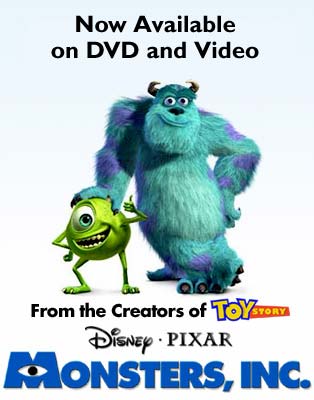 Contrast
A.M. Cassandre
Swing Line
ภาพองค์ประกอบที่ดีจะต้องมีเส้นนำสายตาให้มองงานไปได้ทั่ว เรียกอีกอย่างหนึ่งว่า “ Line Of Action ”

ผู้คิดค้น คือ Rubens
Eyvind earl
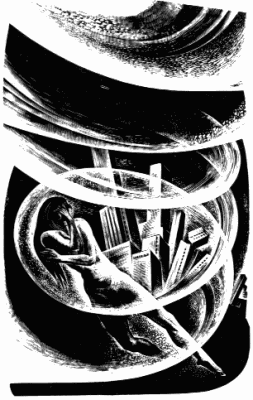 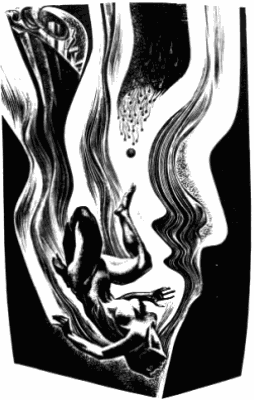 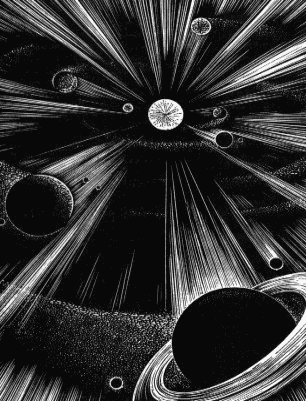 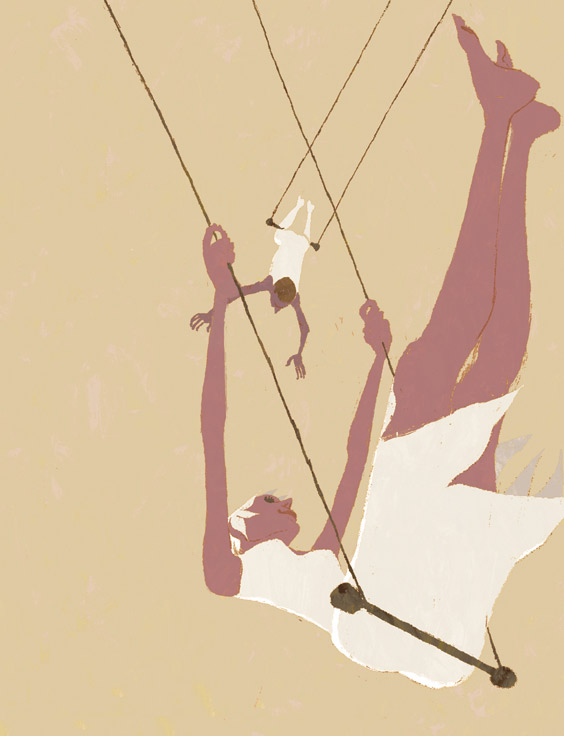 Tadahiro
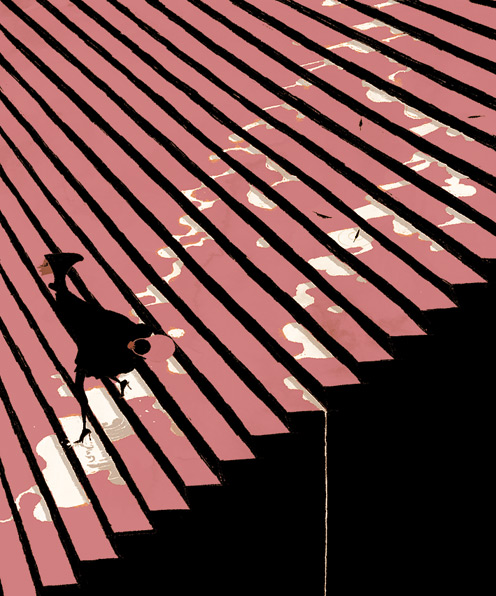 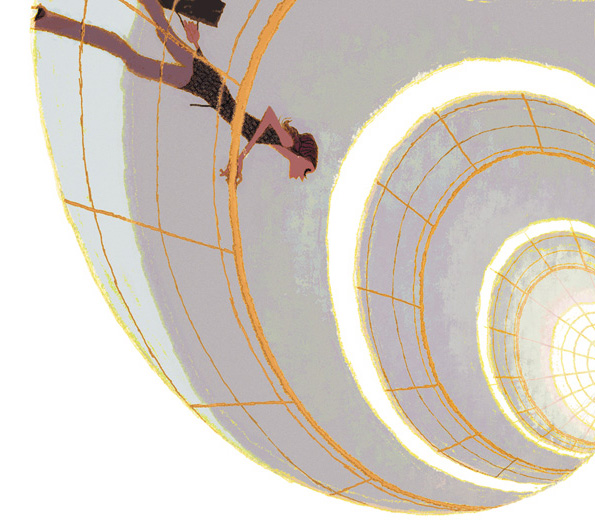